“The Subliminal Man”
by J. G. Ballard
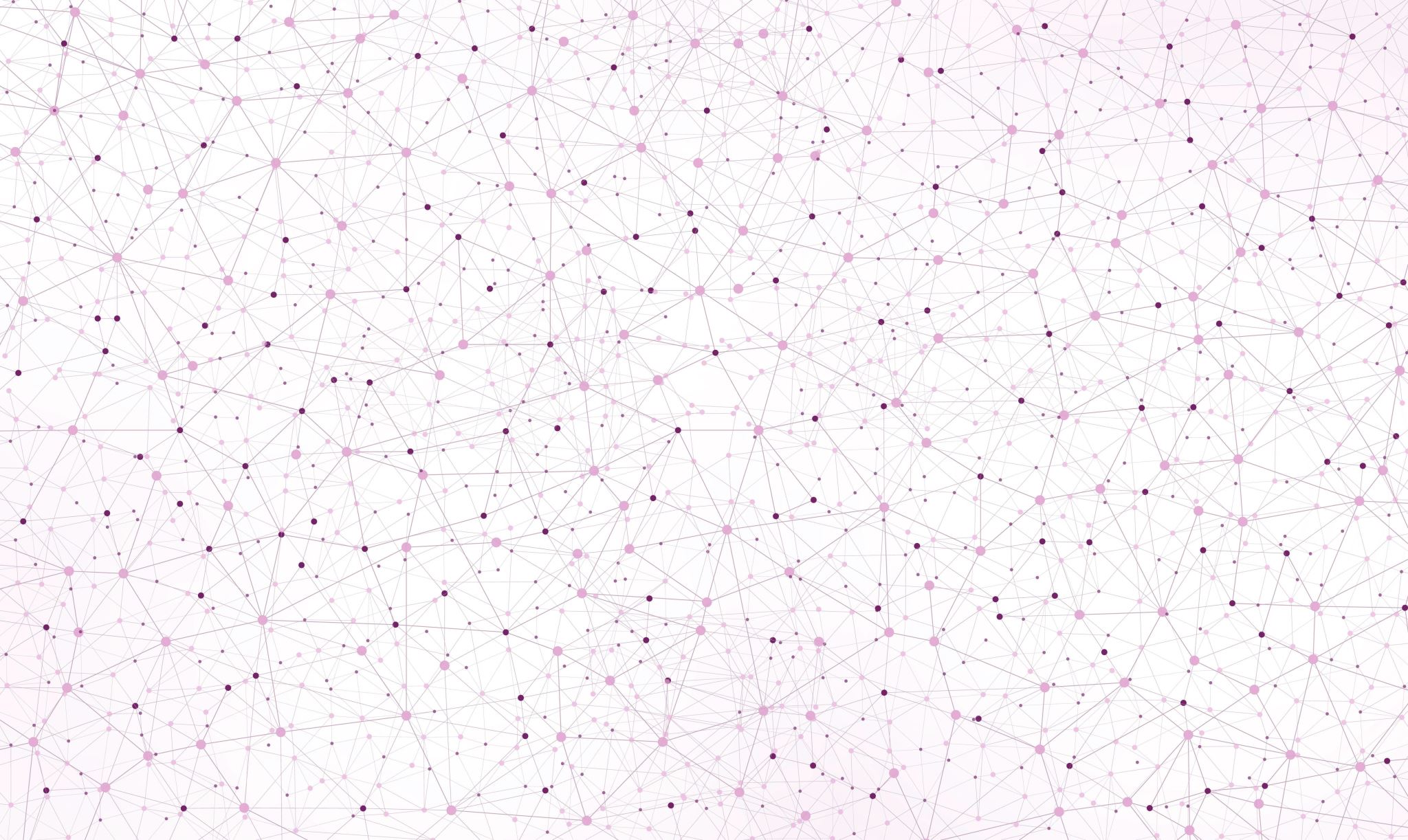 Aspects of the Story
Dystopian
Anti-capitalist
Predictive
Social questions
Initial Hesitation
The main characters presented as a doctor and his psychiatric patient
Implications of schizophrenia
The hesitations of Dr Franklin undermining Hathaway’s credibility
The Gradual Revelation
Facts regarding the social and economic structure
laws and regulations 
the advertisements
the infrastructure
the average consumer and their manipulation
Focus on Dr Franklin’s personal life
his purchases
relationship with his wife
the house full of new boxes
Franklin’s Oscillation
Begins to Question the system
enslaved by the system
Hathaway’s remarks seem credible as he consciously observes his environment and his own actions
The building of the signposts are real
His wife’s trance-like status and the redundancy of the purchases become apparent
The system of subliminal manipulation takes effect
He waited too long to trust Hathaway’s warnings
It is now too late to resist, the technology used is out of his control
The Use of Science
As a lıterary devıce
as a tool of the system
It remains in the background.
The social message is foregrounded.
Used as a means of magnifying the issues of the writer’s present to portray a dystopian future.
serves as a cautionary tale.
used to manipulate the individuals.
becomes an exploitative apparatus of the system.
exploits consuming habits of the people.